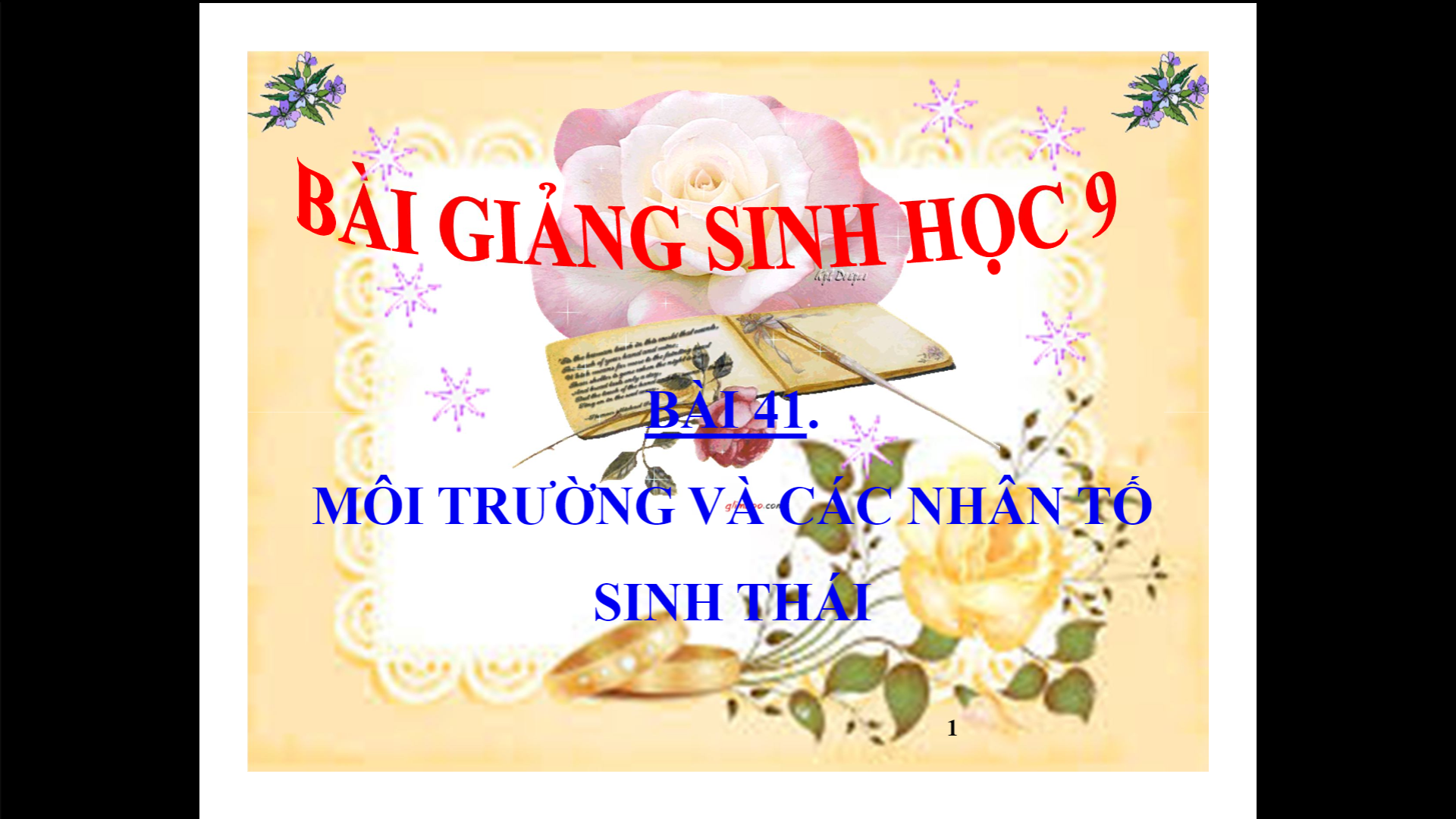 MÔI TRƯỜNG SỐNG LÀ GÌ?
Môi trường sống của sinh vật là bao gồm tất những gì xung quanh sinh vật
ĐẤT- KHÔNG KHÍ
NƯỚC
SINH VẬT
TRONG ĐẤT
SINH VẬT
ĐẤT, KHÔNG KHÍ, TRONG ĐẤT, SINH VẬT
RẾP
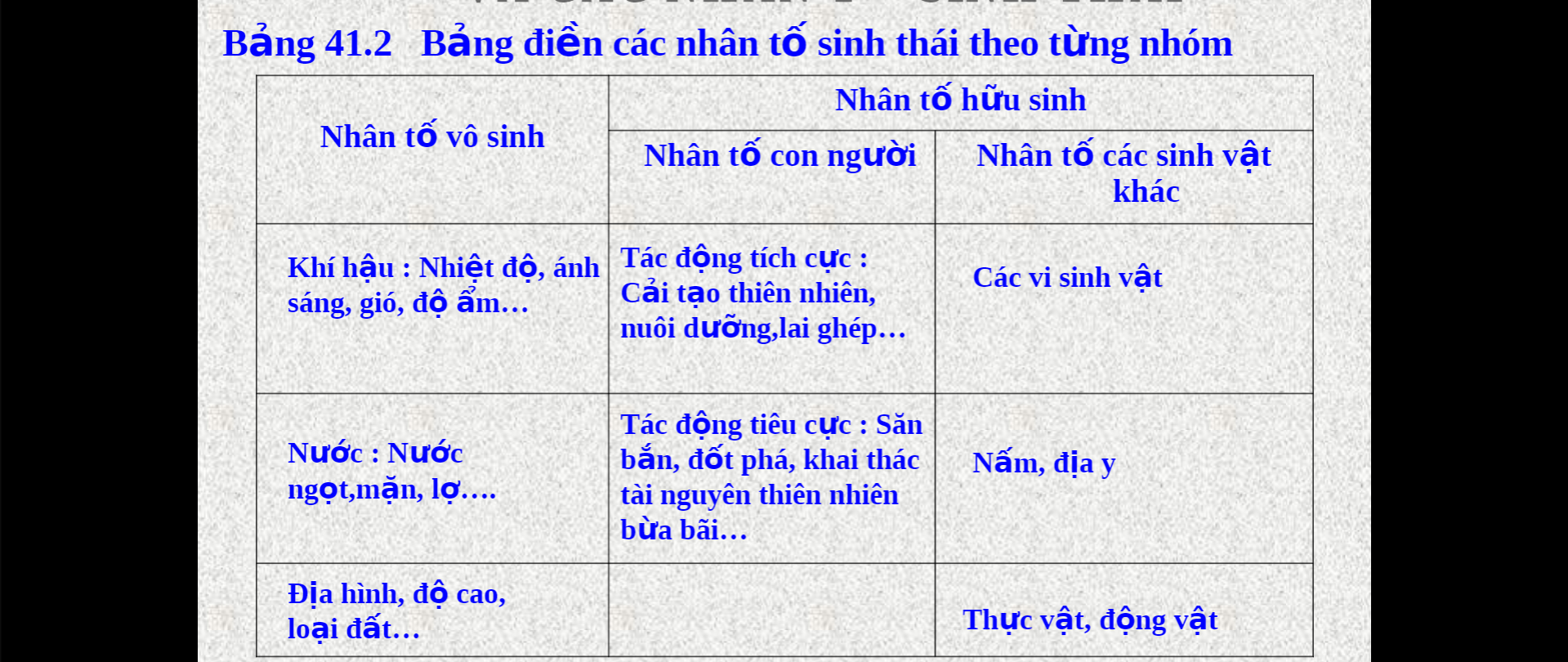 Tác động tích cực:
 cải tạo thiên nhiên, nuôi dưỡng, lai ghép…
Khí hậu: nhiệt độ, ánh sáng, gió, độ ẩm…
Các vi sinh vật
Nước: nước ngọt, nước lợ, nước mặn
Tác động tiêu cực:
Săn bắn, đốt rừng, khai thác tài nguyên bừa bãi….
Nấm và địa y
Địa hình, độ cao, loại đất…
Thực vật và động vật
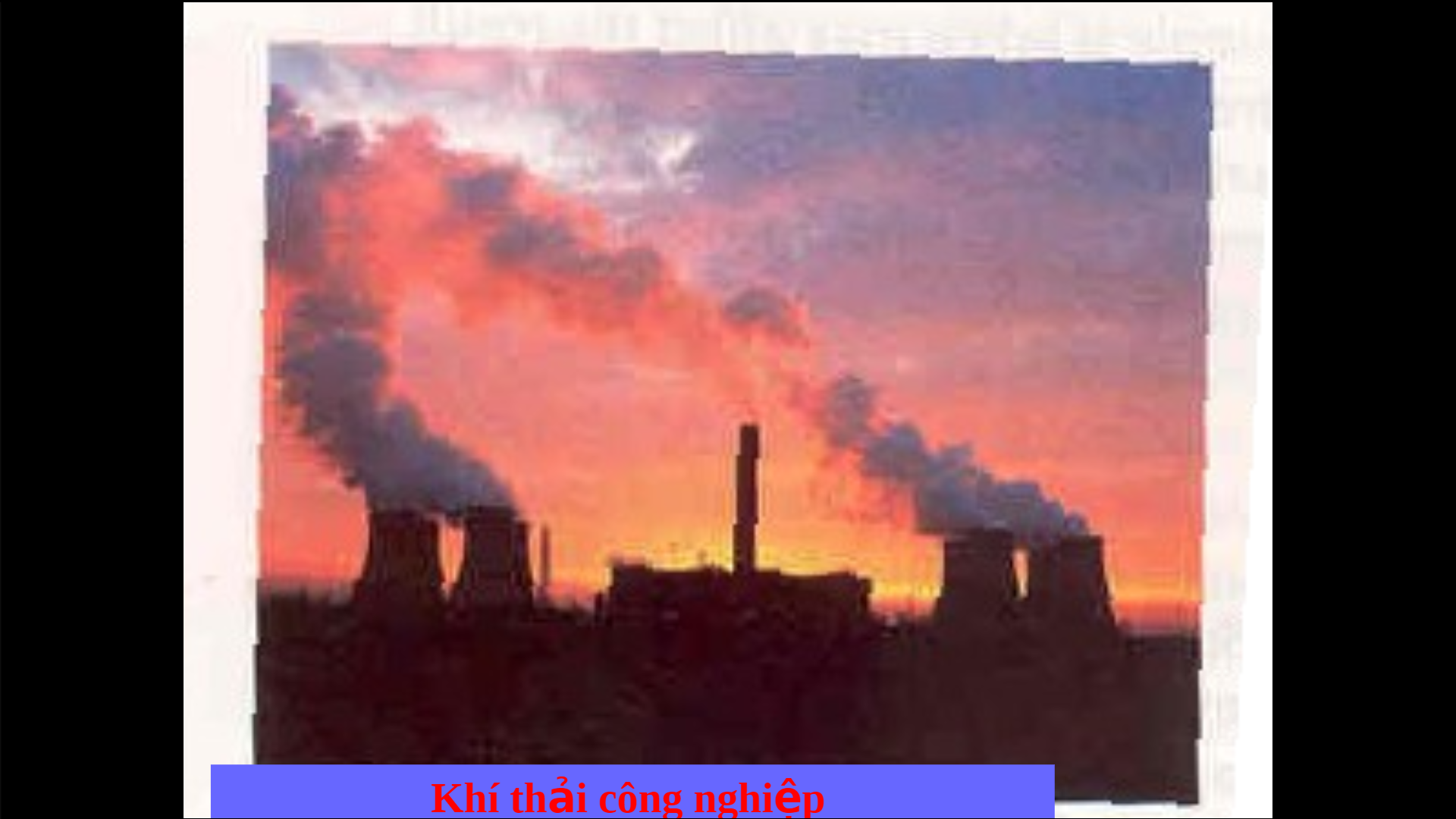 GIỚI HẠN SINH THÁI LÀ GÌ?
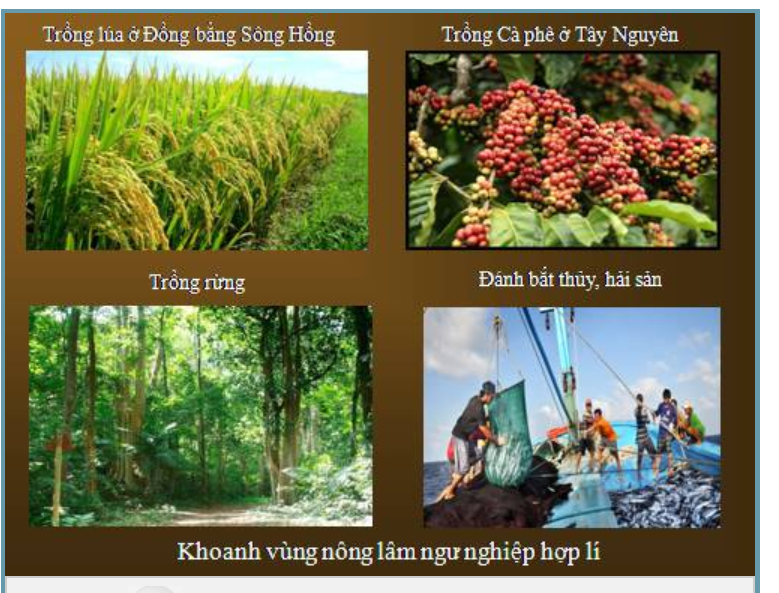